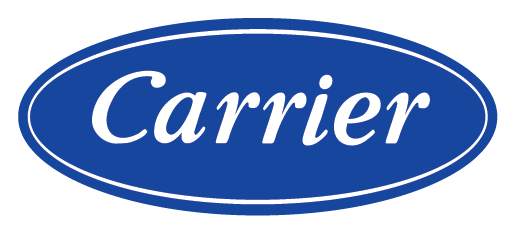 EUROP LCAC  change
May , 2021
Product lines
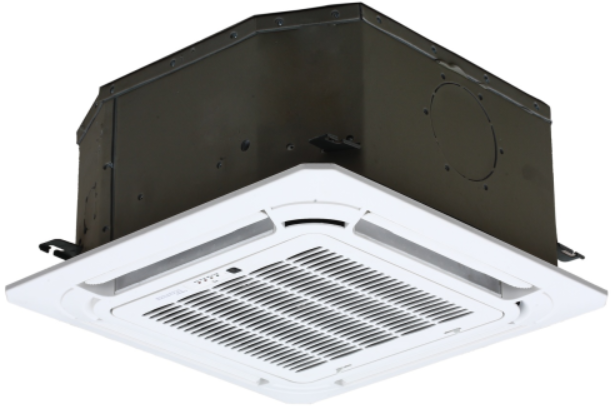 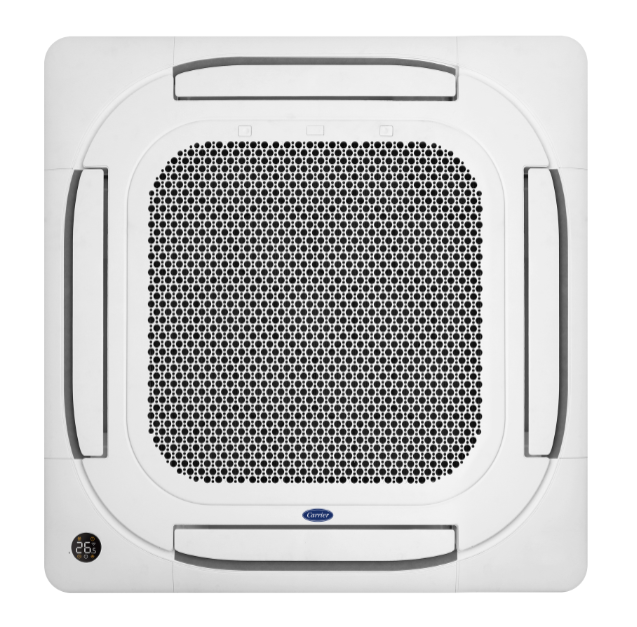 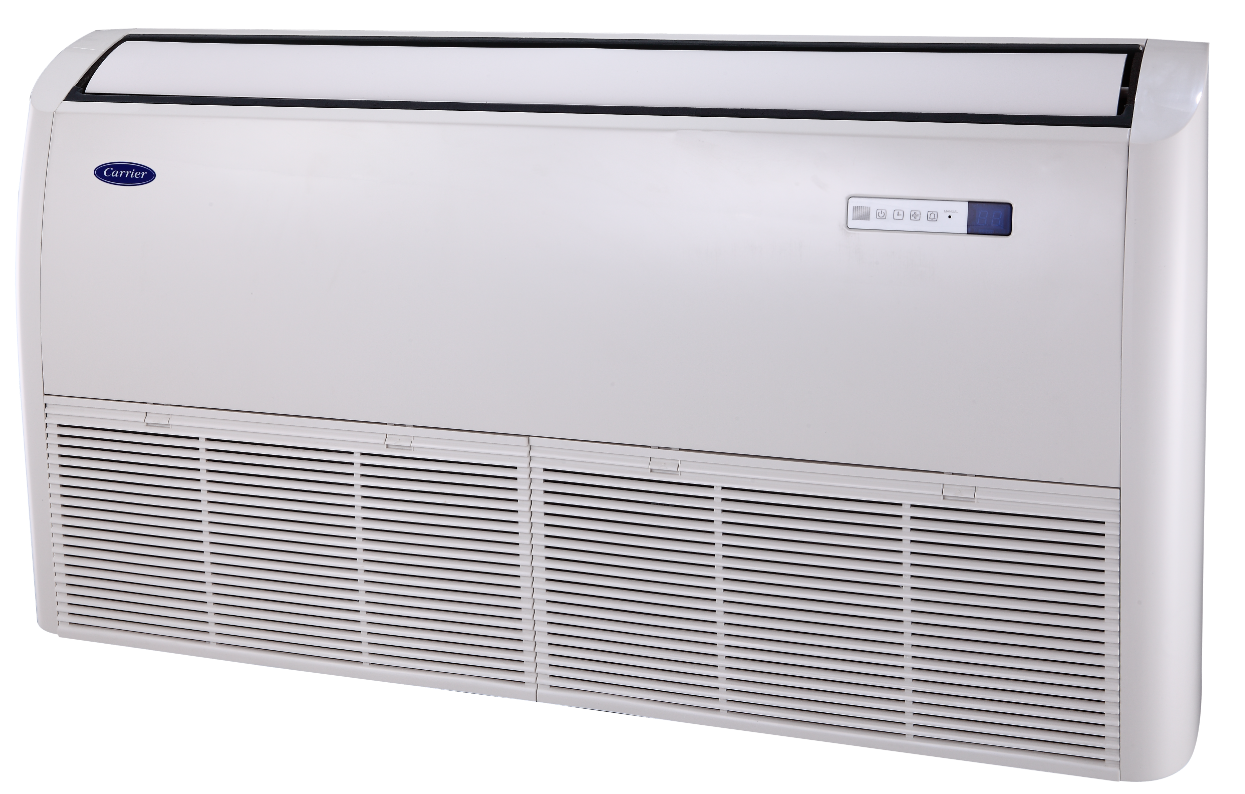 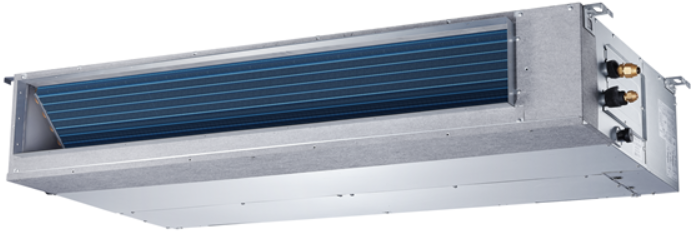 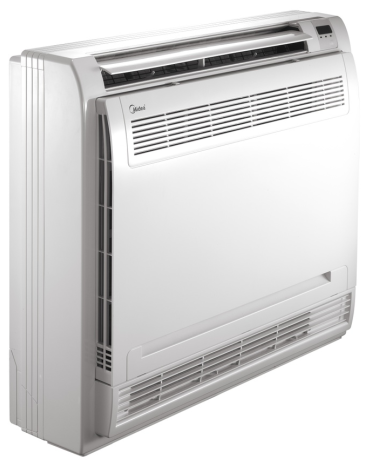 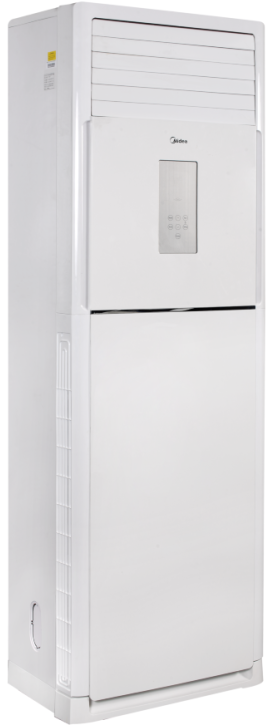 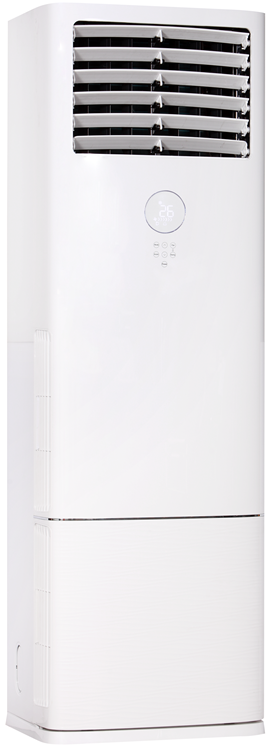 Contents
Electrical difference
●PCB function
● New refrigerant cool stream inverter technology 
● Communication way
Electrical difference
PCB standard function
-New cassette
Standard is 2 core wired controller
120G/120X port and 12B wired controller port
New cassette
Standard is 4 core wired controller
Port 120G2/120X2
Super slim cassette
Note，
2 WIRES WC(2 core non-polarity Wired controller) and 4 WIRES WC(485 communication Wired controller) can not exist at same time.
PCB function
- New Cassette
Electrical difference
Note，
TWINS and Central controller use same terminal X/Y/E, so these two functions you can just choose one
Electrical difference
PCB standard function
-New cassette
CN41
2 core non-polarity Wired controller
CN33
CN8
CN23
CN3
New Fan
Alarm
XYE/TWINS
ON-OFF
WIFI
CN38
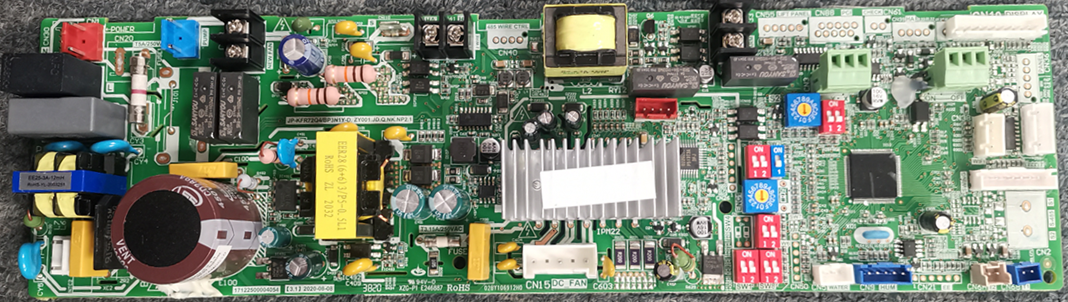 Electrical difference
PCB standard function
-New cassette
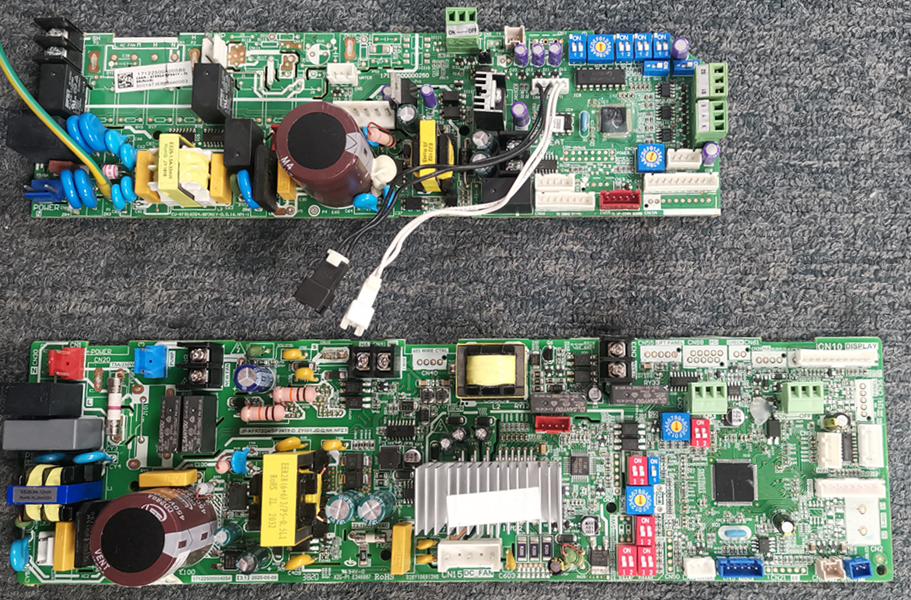 Super Slim cassette PCB
4 core  CN40
Wired controller
New cassette PCB
CN41
2 core non-polarity Wired controller
WIFI
CN38
Electrical difference
WIFI connection
-New cassette wifi connection
③
①
②
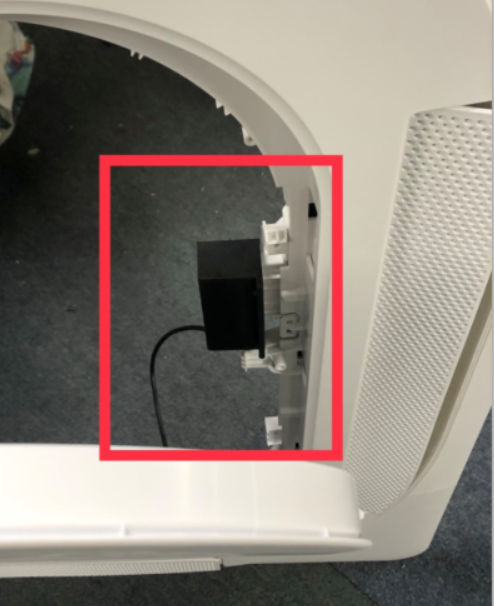 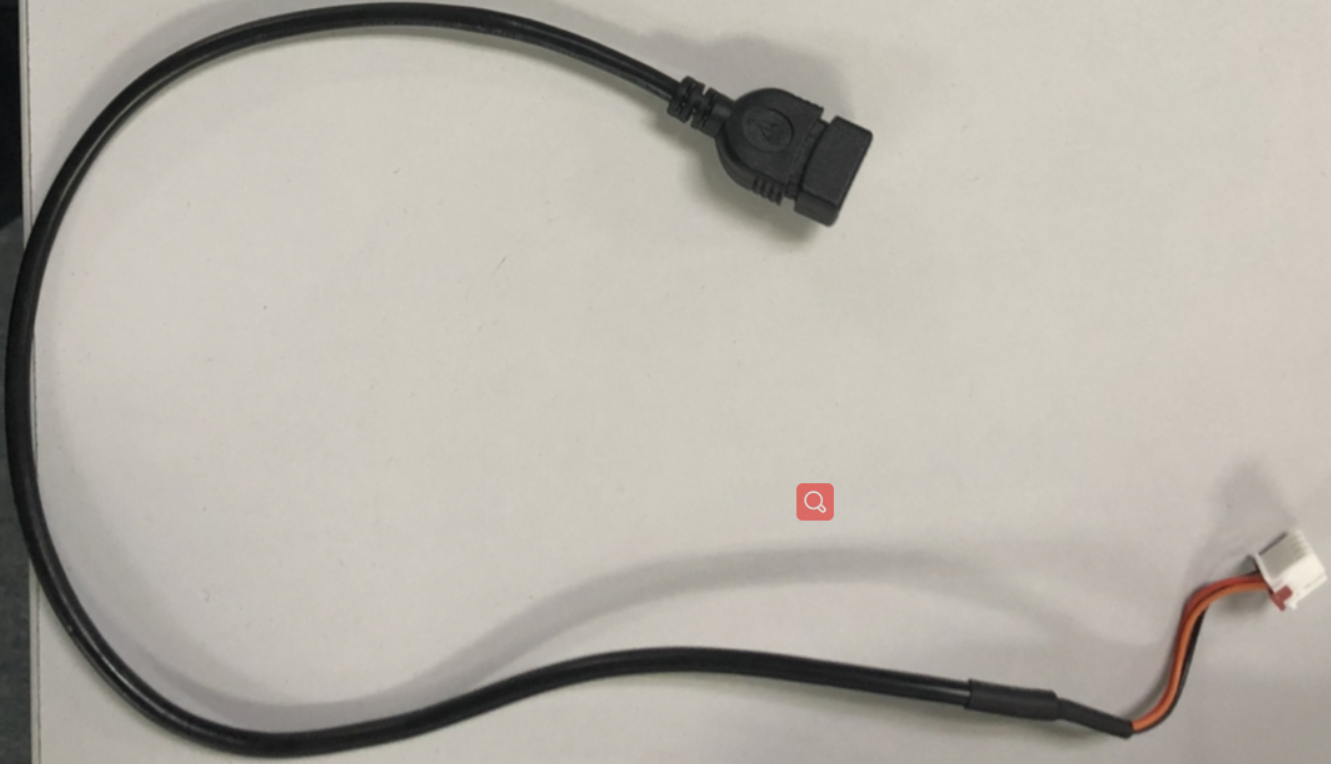 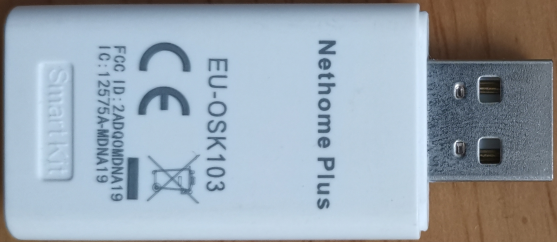 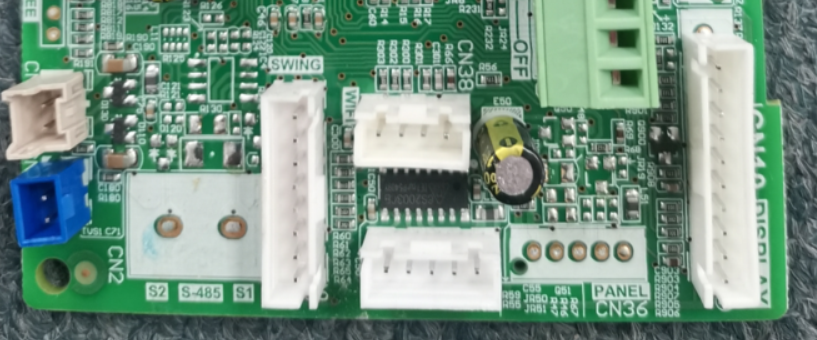 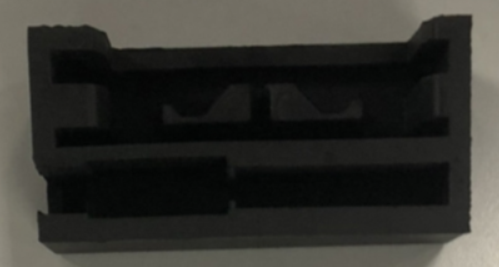 Electrical difference
WIFI connection
-New cassette wifi connection
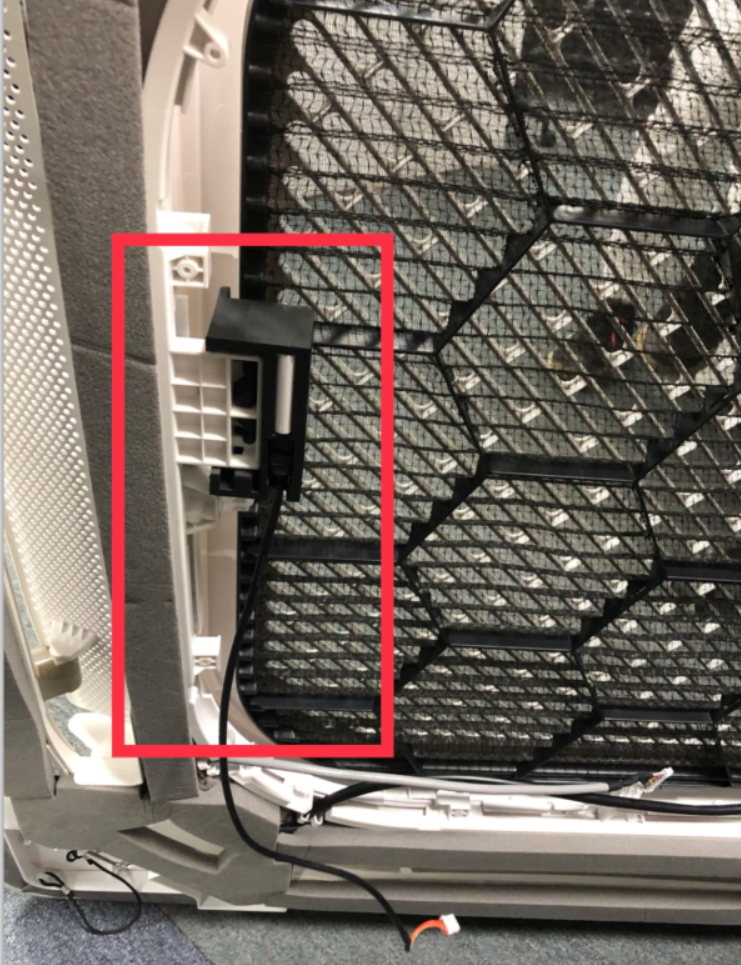 PCB standard function
- New Duct and Under&Ceiling
New Duct and 
Under&Ceiling
Electrical difference
Note，
1.2 WIRES WC(2 core non-polarity Wired controller) and 4 WIRES WC(485 communication Wired controller) can not exist at same time.
2. 2 WIRES WC(2 core non-polarity Wired controller)  +wifi and Central control(X,Y,E) can not exist at same time.
Old Duct and
Under&Ceiling
PCB function
- Duct and Under & Ceiling
Electrical difference
Note，
1. 2 WIRES WC(2 core non-polarity Wired controller)  +wifi and TWINS and Central controller port all use the XYE terminal port so these three functions you can just choose one
PCB function
- Duct and Under & Ceiling
Electrical difference
PCB1 standard function
- Duct and Under&Ceiling
PCB1 – standard 2 WIRES WC
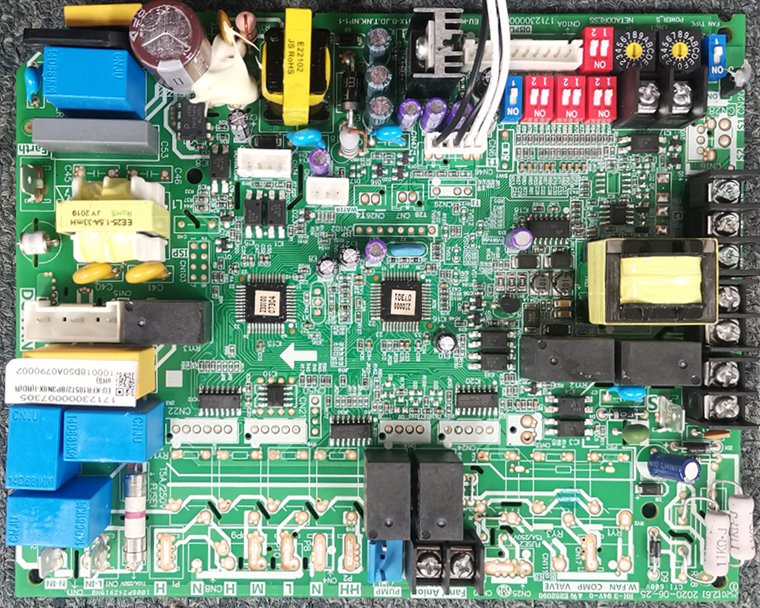 CN23  ON-OFF
Electrical difference
CN9  XYE(Central controller)/TWINS
CN45  2 core non-polarity Wired controller
CN33  Alarm
CN43 New Fan
PCB2 standard function
- Duct and Under&Ceiling
PCB2 - customize wifi port
CN23  ON-OFF
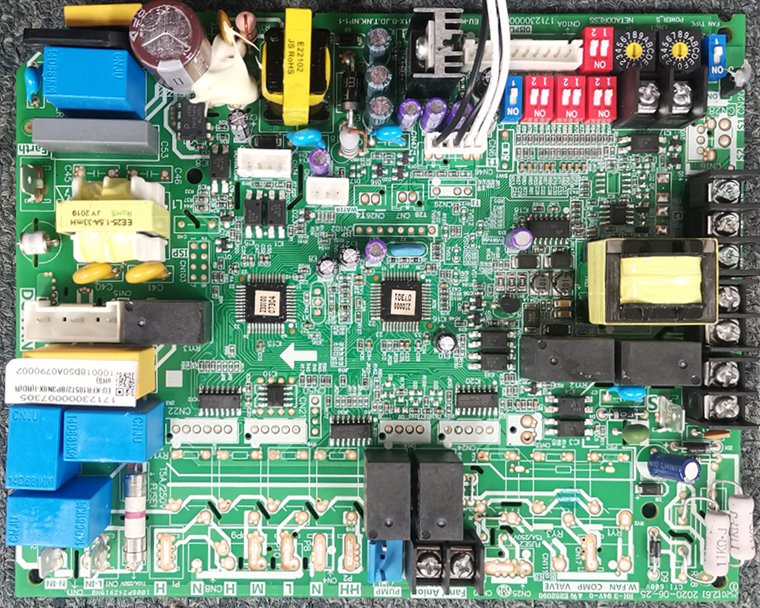 Electrical difference
CN49 Wifi
CN45  2 core non-polarity Wired controller
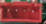 CN33  Alarm
CN43 New Fan
PCB3 standard function
- Duct and Under&Ceiling
PCB3 - customize 4 WIRES WC
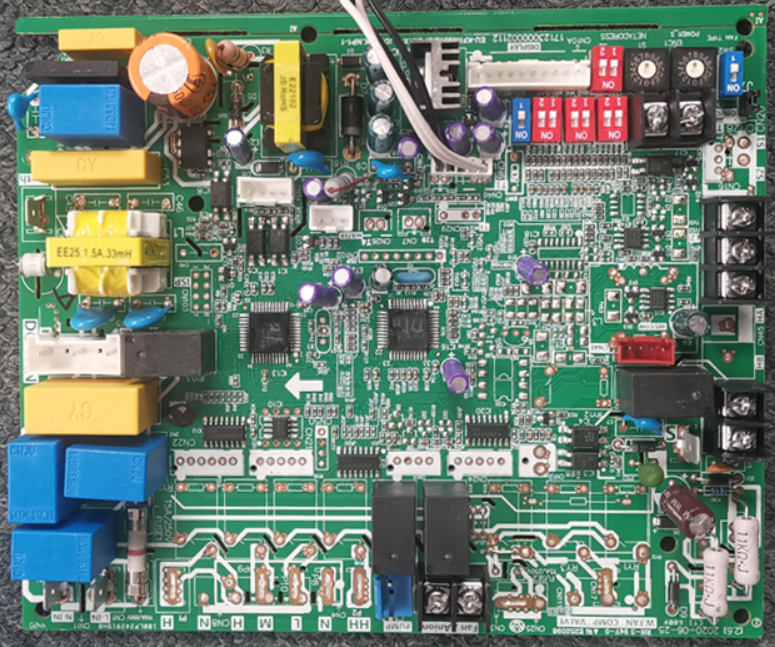 CN23  ON-OFF
Electrical difference
CN9  XYE(Central controller)/TWINS
CN40  4 WIRES(485) WC/WIFI
CN33  Alarm
CN43 New Fan
Electrical difference
PCB standard function
- Duct and Under&Ceiling
CN45  2 core non-polarity Wired controller
New DUCT PCB
Old DUCT PCB
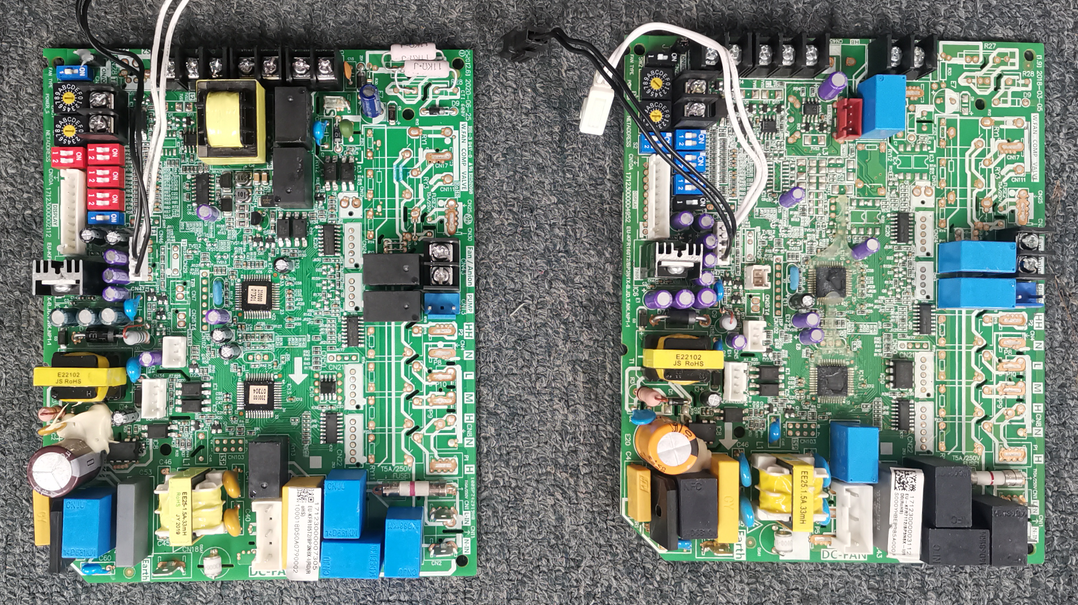 CN40 4 core 
Wired controller
Electrical Part for 2 core wired controller
Electrical difference
WIFI connection
- DUCT and under&ceiling wifi connection
Note , for DUCT and U&C type the original PCB don’t have wifi or CN40 terminal ， so it can not connect wifi module . If you want to connect wifi , you must customize .
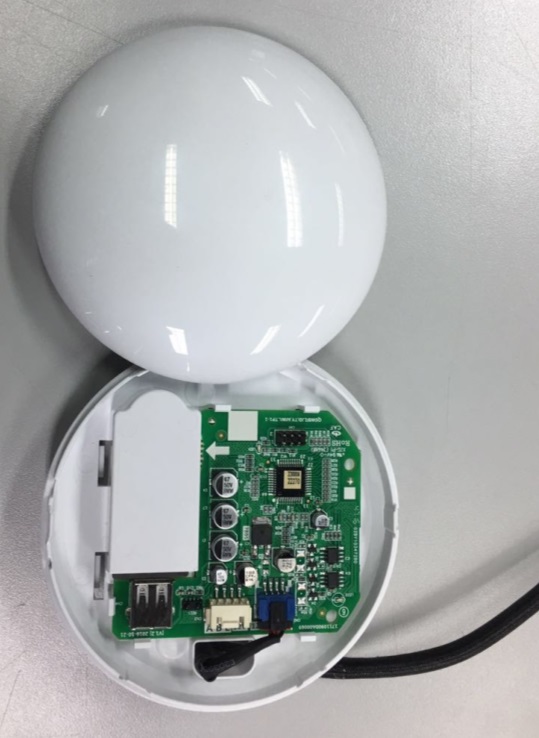 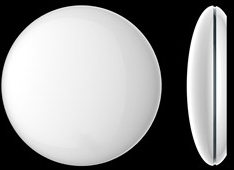 Connection wire to LCAC product
USB Connection
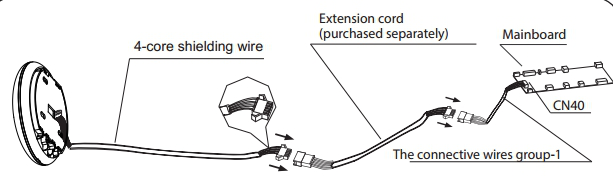 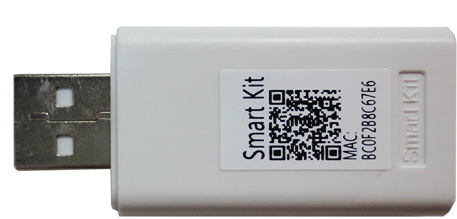 WiFi Module
Electrical difference
PCB function
- Console
Connect 120G1/120X1 WRC
New Console
Connect to display board
Old Console
Connect 12B WRC
Electrical difference
PCB function
- Console
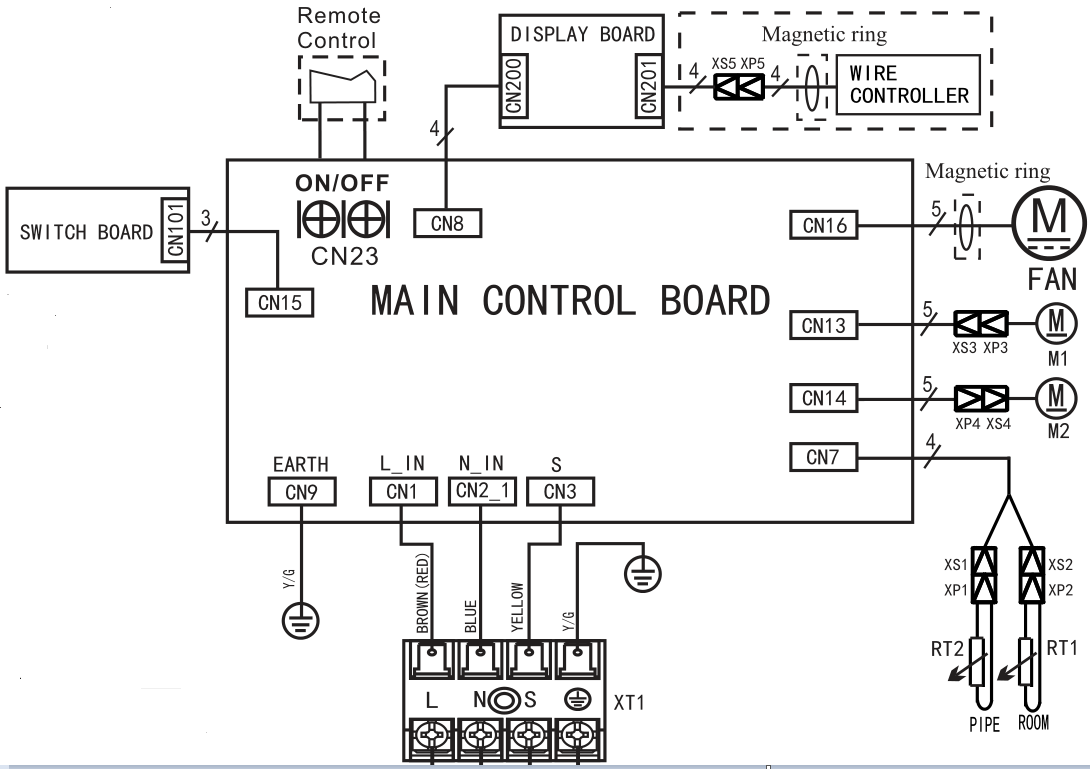 CN201  4 WIRES(485) WRC
Connect to 120G1/X1
CN23  ON-OFF
Electrical difference
PCB function
- Console
Old display
New display
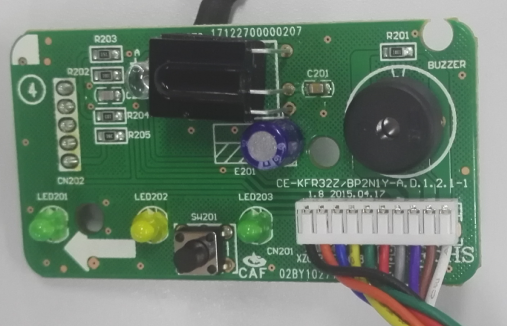 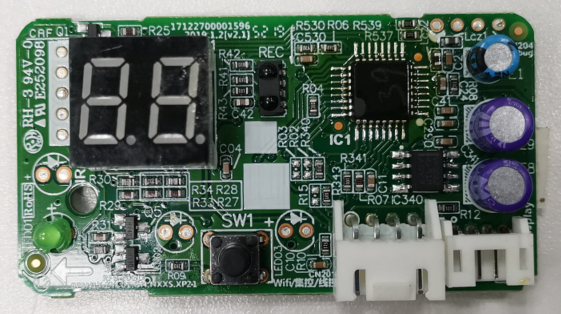 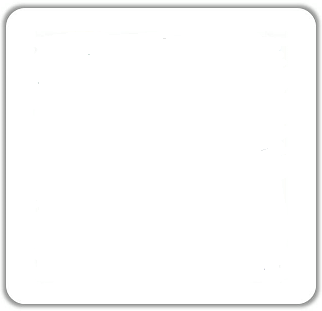 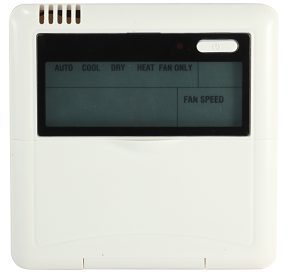 Infrared WRC connection
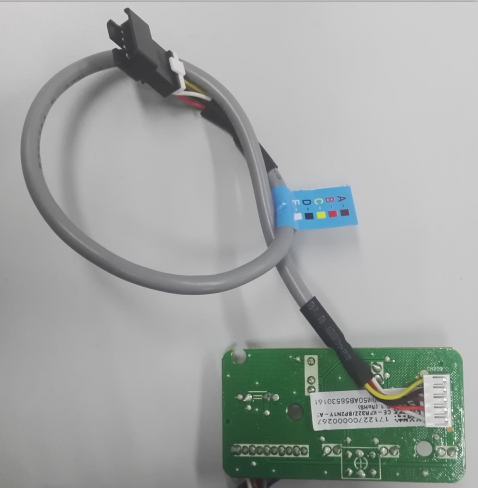 Connect 485 WRC
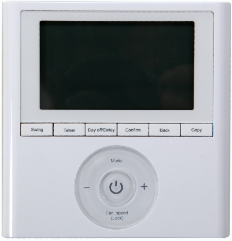 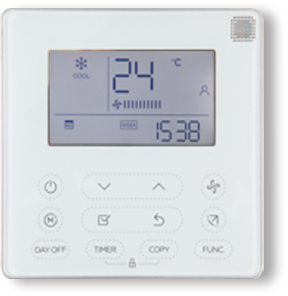 12B(5 core)
120G1/120X1(4 core)
Electrical difference
New refrigerant cool stream inverter technology
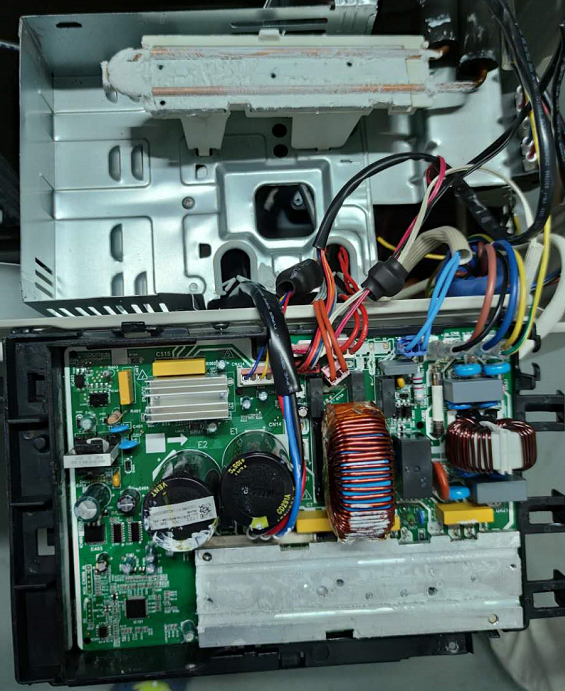 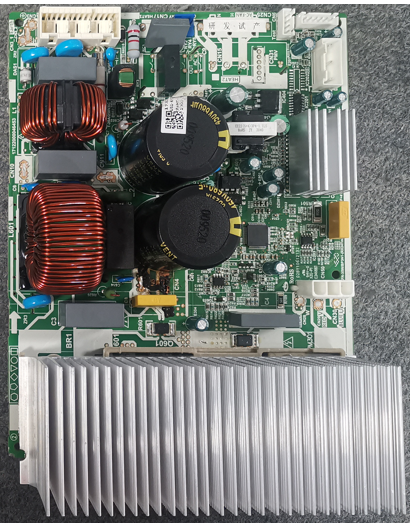 old: Fan cool inverter technology
New: Refrigerant cool stream inverter technology
Electrical difference
New refrigerant cool stream inverter technology
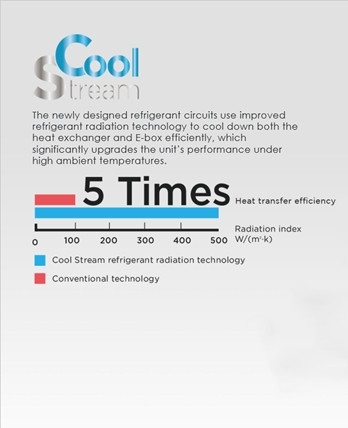 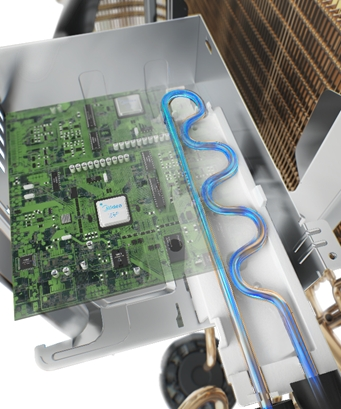 Electrical difference
Communication way
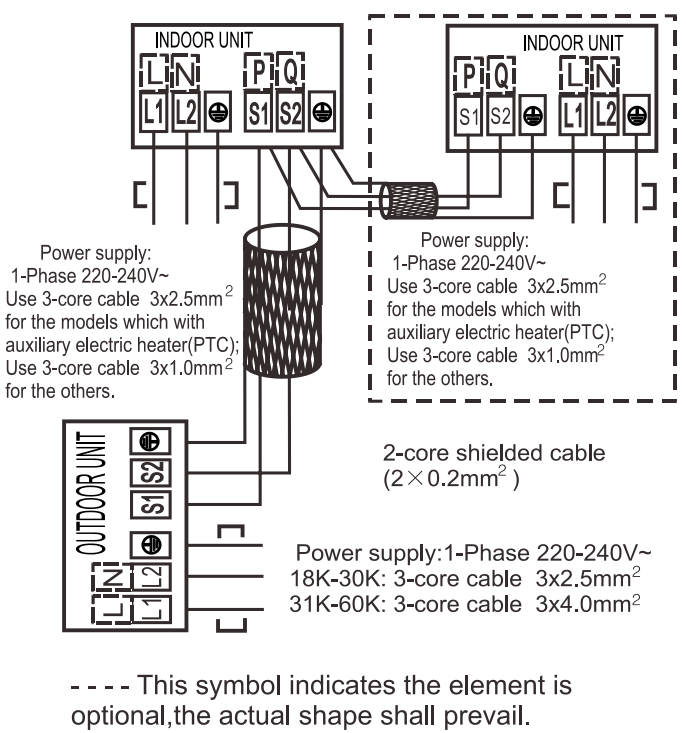 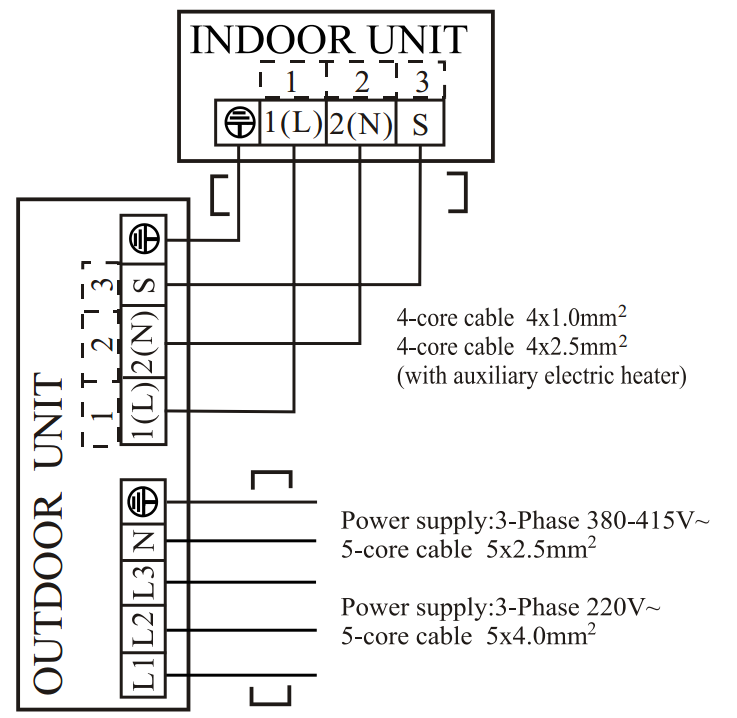 Old: 485 communication: L1/N/E+S1/S2
Same as CAC products
New current loop: L/N/S/E
Same as RAC split and multi
Electrical difference
Note，
 
Because of the communication way difference , new LCAC ERP and

Old LCAC ERP are not compatible .
New LCAC ERP IDU just match new LCAC ERP ODU.
Old LCAC ERP IDU just match Old LCAC ERP ODU.
Structure difference
●Drainage Pump built out
● High Lift Water Pump
● Materials
● Fireproof and Anti-Rat E-box
● Bigger Air Outlet Dimension
● Bigger Evaporator
● Drainage Pipe Diameter
● Package
● Installation paperboard
● Panel
Structure difference
New cassette
-Drainage Pump
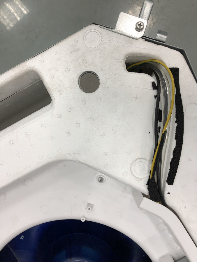 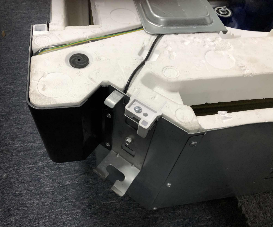 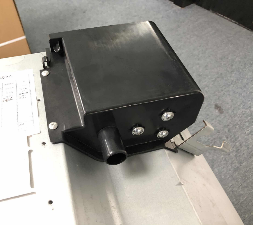 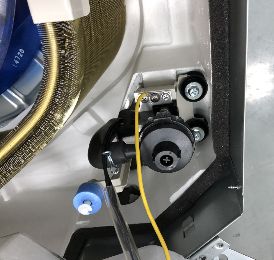 Structure difference
New cassette
-High Lift Water Pump
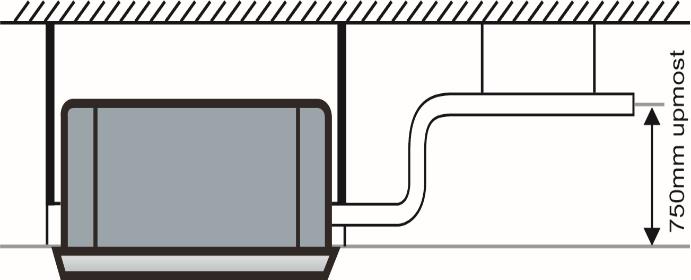 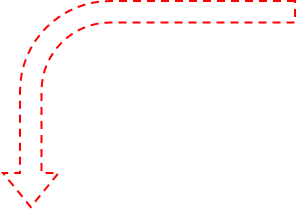 1000mm
Structure difference
New cassette
-Materials
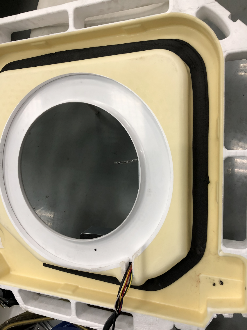 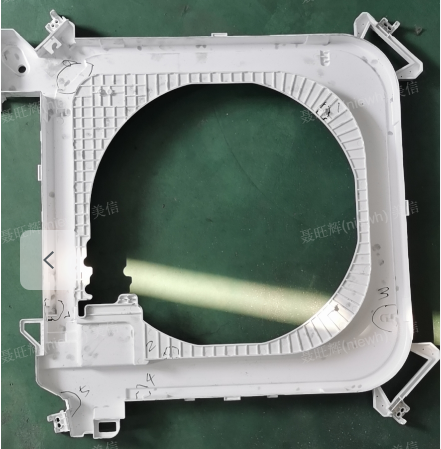 water collector :
0.8mm absorbing-plastics molding
water collector :
2.4mm ABS
Structure difference
New cassette
-Fireproof and Anti-Rat E-box
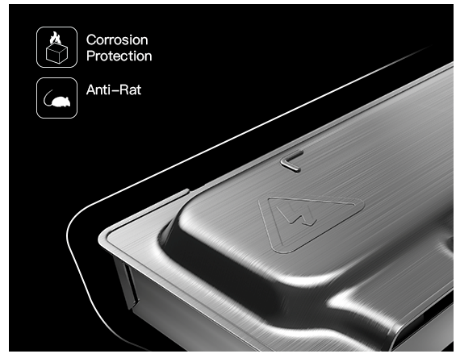 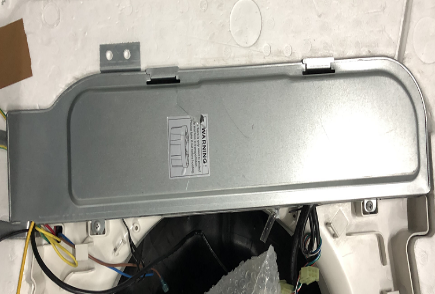 Structure difference
New cassette
-Bigger Air Outlet Dimension
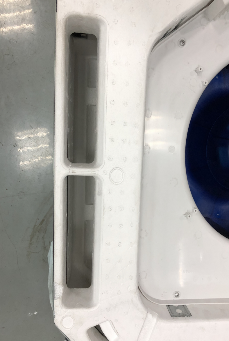 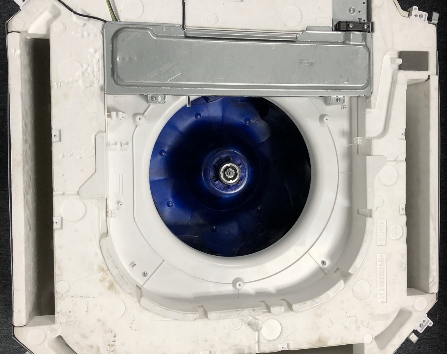 Structure difference
New cassette
-Bigger Evaporator
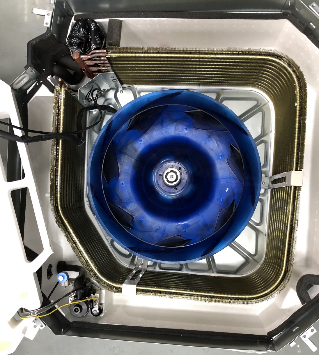 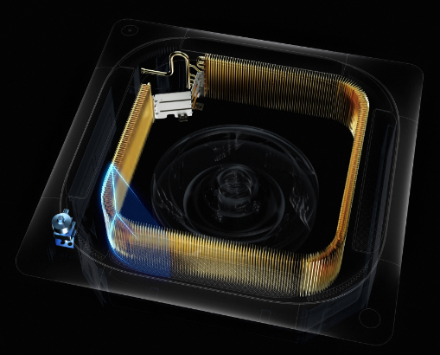 Structure difference
New cassette
-Drainage Pipe Diameter
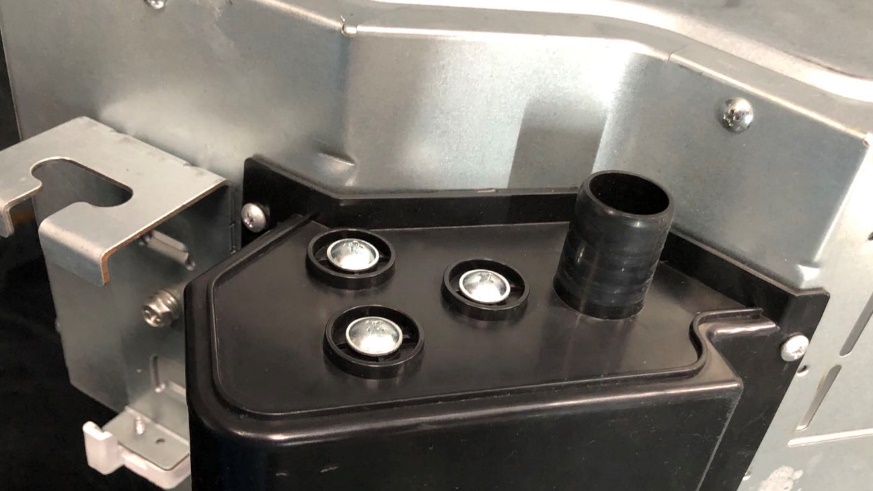 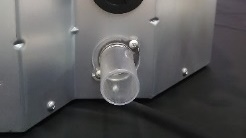 Structure difference
New cassette
-Package
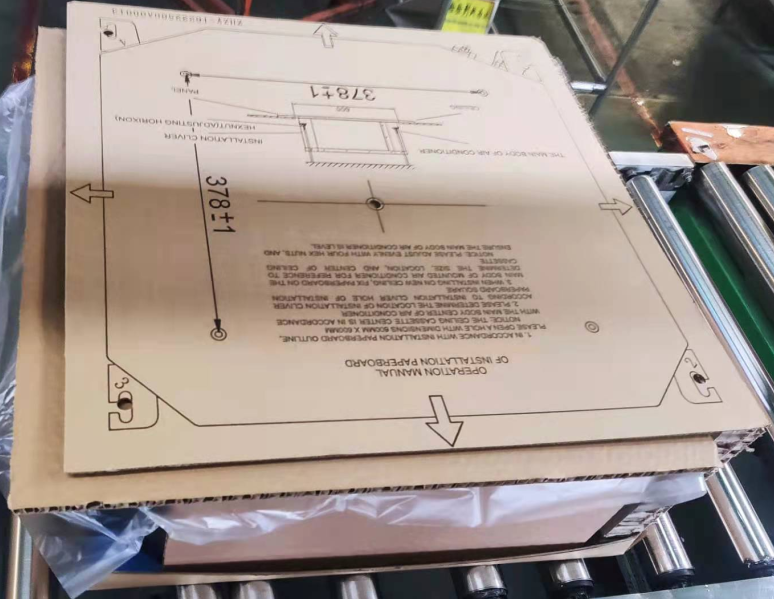 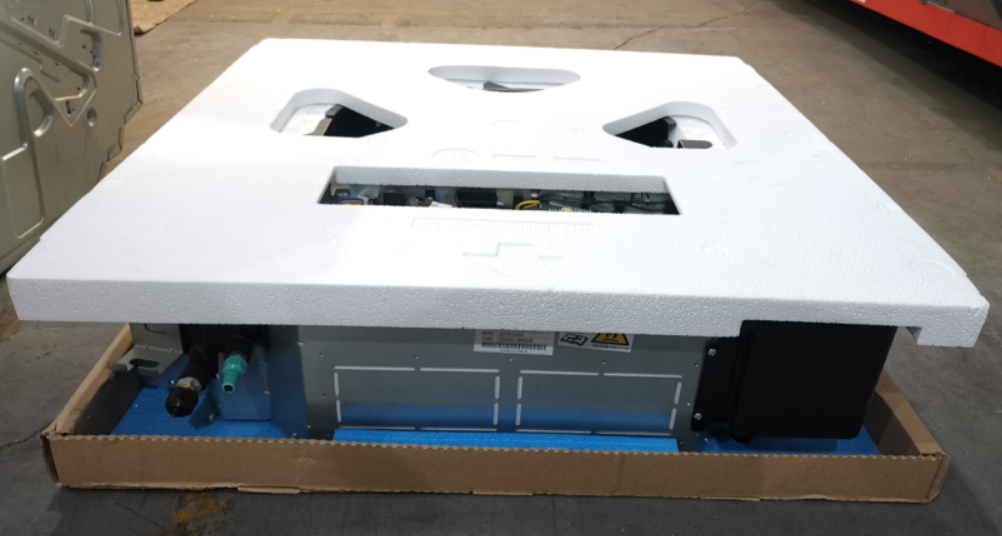 Structure difference
New cassette
-Installation paperboard
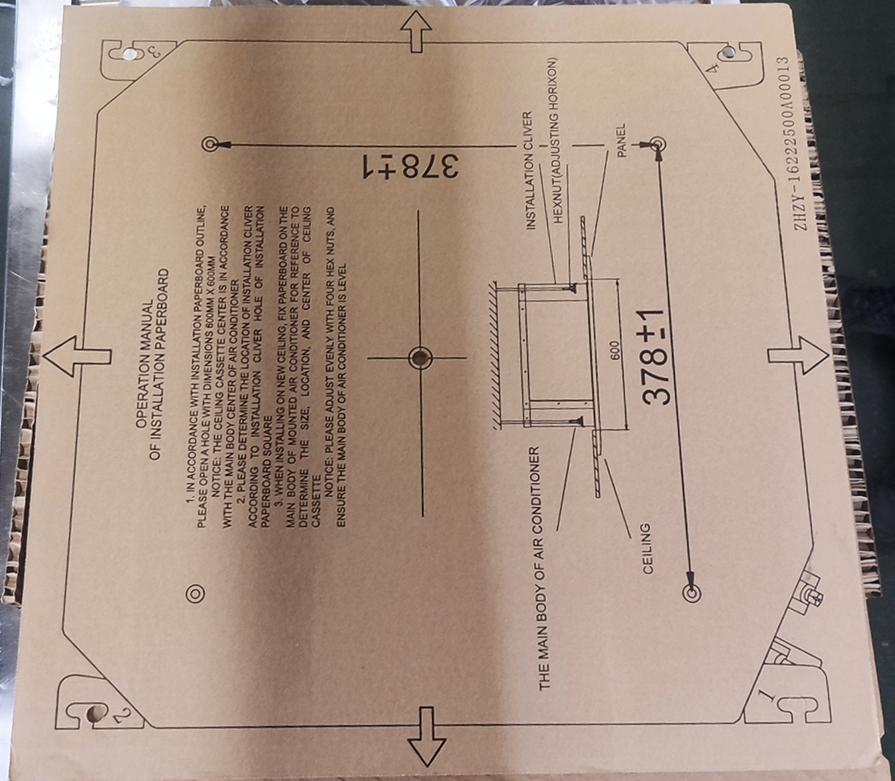 Customized part
Standard part
Structure difference
New cassette panel
40CAS-L6
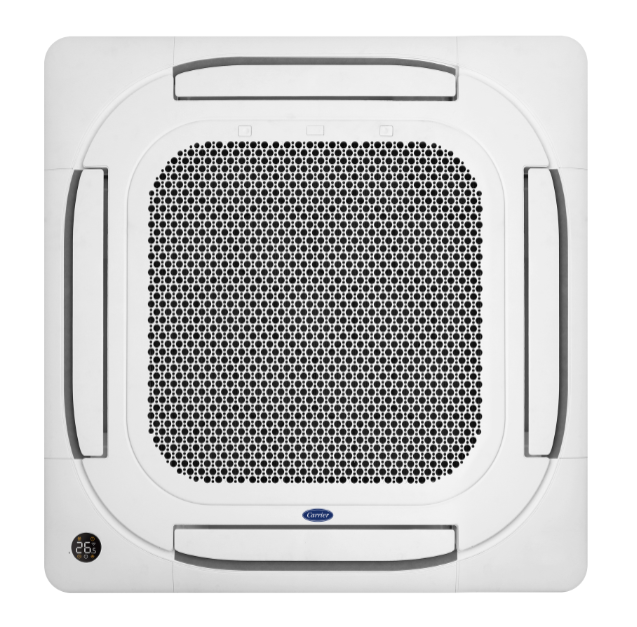 Independent Vane Control
Corner display
KJR-12B connection
Note, KJR-12B can not control independent vane and Breezeless.
Structure difference
New cassette panel
RG67G1
T-MBQ4-04BD
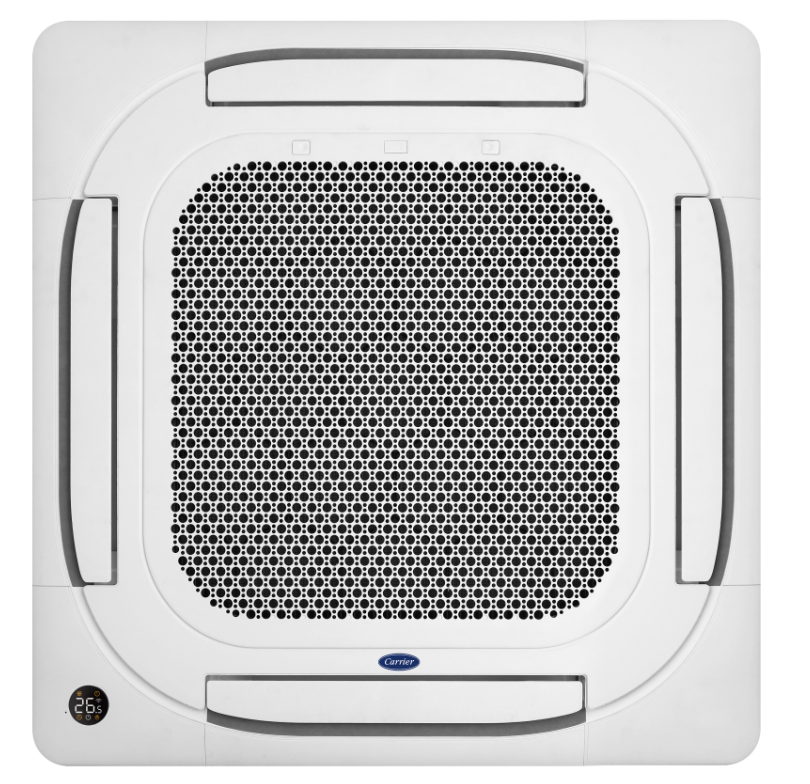 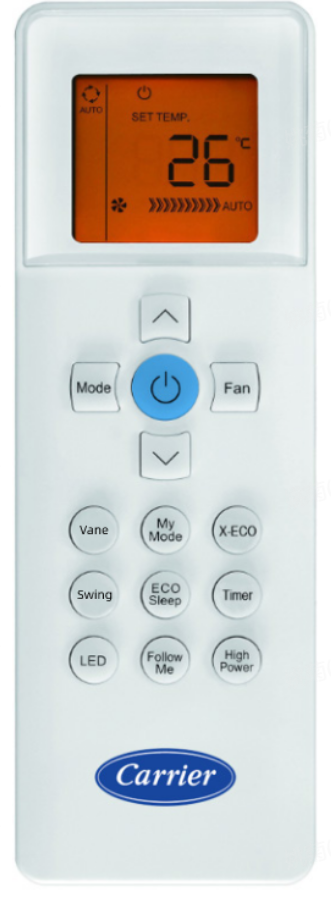 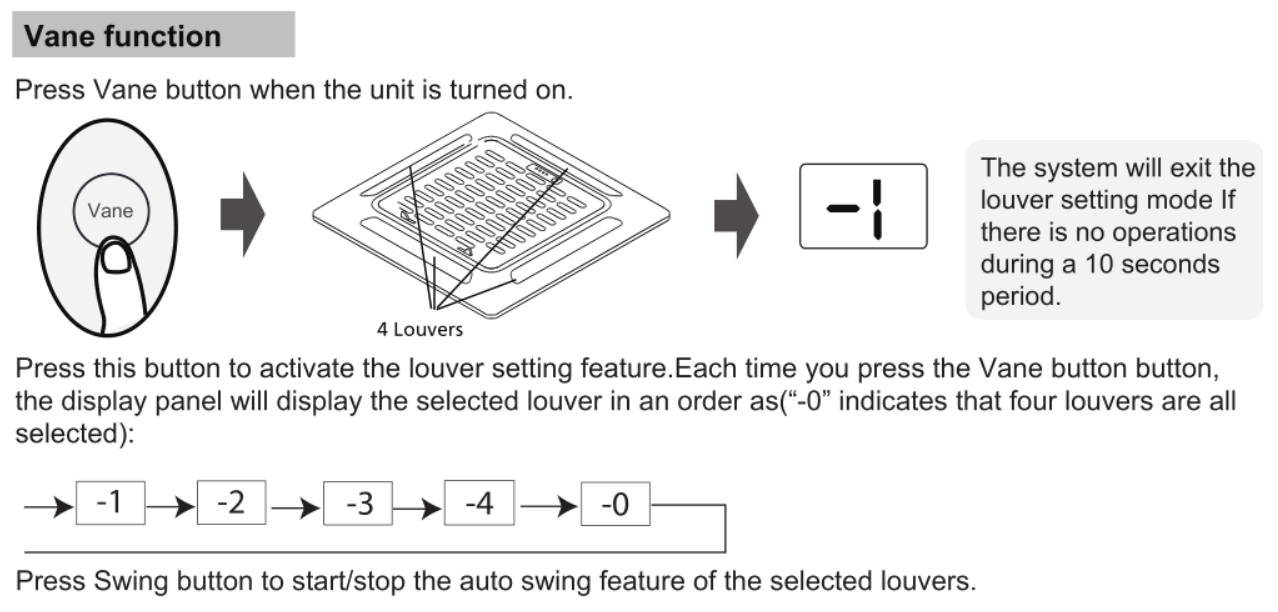 Independent Vane Control
Corner display
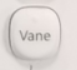 KJR-12B connection
Note，
KJR-12B can not control independent vane control ;
If you want to realize independent vane control , you must choose a special RC(RG67G1)) or 485WRC(  KJR-120G/X, KJR-120G2/X2) .
Structure difference
New cassette panel
Note，
 
New cassette panel and old cassette panel are not compatible
New cassette panel just match new cassette type
Old cassette panel just match super slim cassette type
Features difference
New features
●1%~100%Grades Indoor Fan Speed
● Active clean
● Twins
● GA compressor frequency control
● X-ECO
● Gear
Below are old features, new LC also have below features
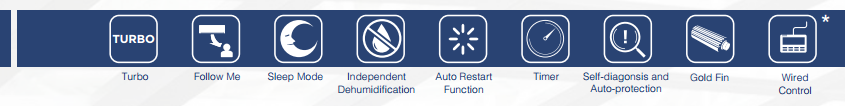 Notes:* means optional, #means new functions for 18C.
Feature difference
-New Features
1%~100%Grades Indoor Fan Speed
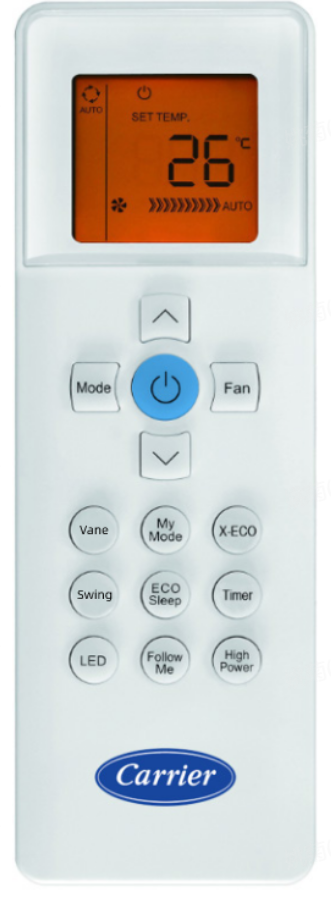 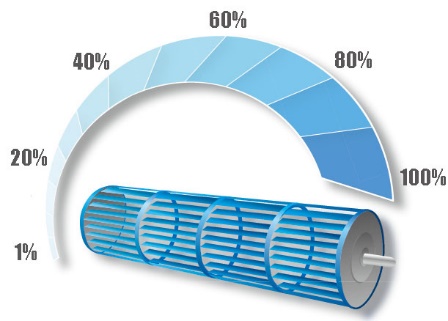 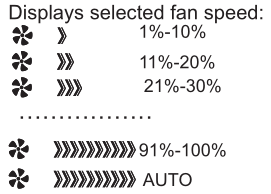 Due to the DC fan motor, indoor fan speeds are 100 grades, more comfortable and energy saving.
Via remote controller to select fan speed first, then the controller will display fan speed percentage, you can use the “UP and Down” button to increase or  decrease fan speed in 1% increments, to change into any percentage.
Feature difference
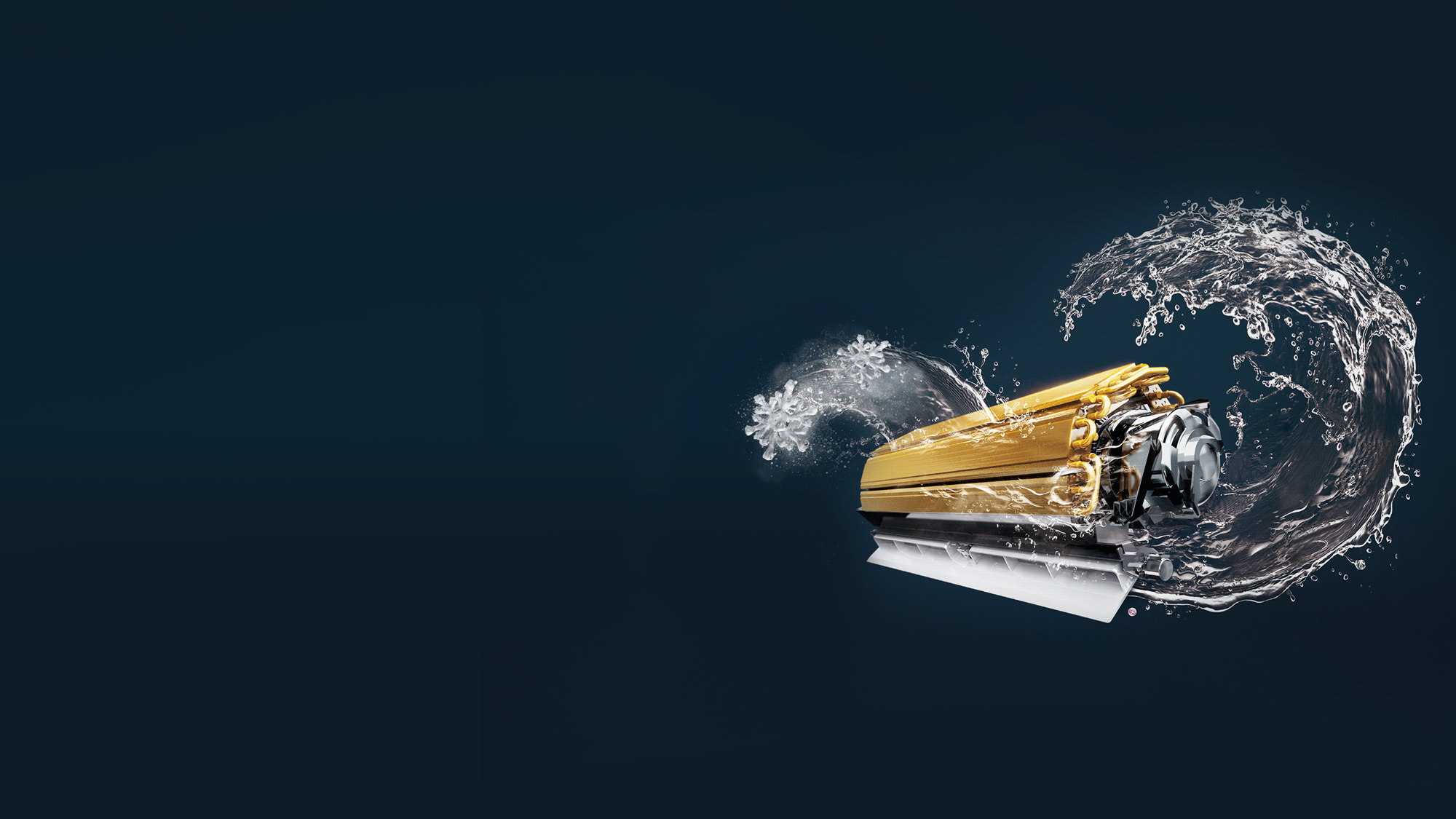 -New Features
The active Clean Technology washes away dust, mold, and grease that may cause odors when it adheres to the heat exchanger by automatically freezing and then rapidly thawing the frost.

The internal wind wheel then keeps operating to blow-dry the evaporator, thus preventing the growth of mold and keeping the inside clean.
Active clean
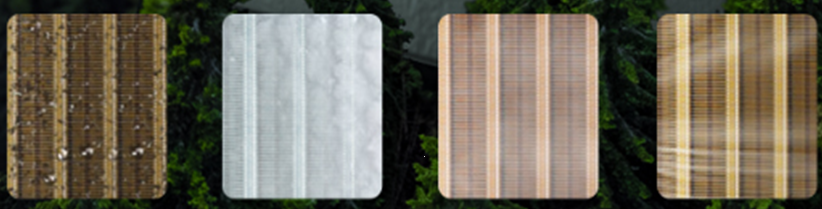 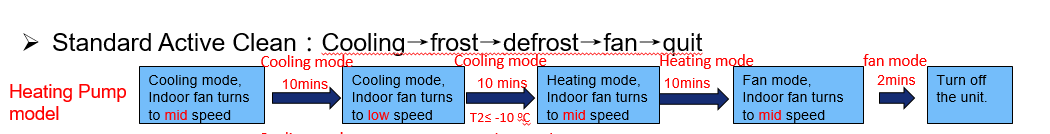 Step3：
Evap defrost
 and heat
Step1：
Cool  evap
Step2：
Evap frost
Step4：
Fan
Feature difference
-New Features
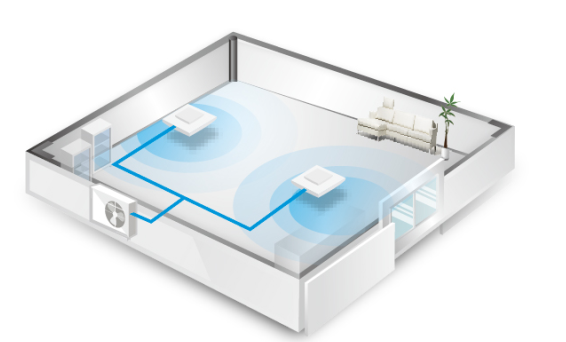 Twins
Twins combination(Standard for some model)

The units can be installed as Twin systems: one outdoor unit can be connected with two indoor units. The indoor units can be combined in any of the different available ratings.
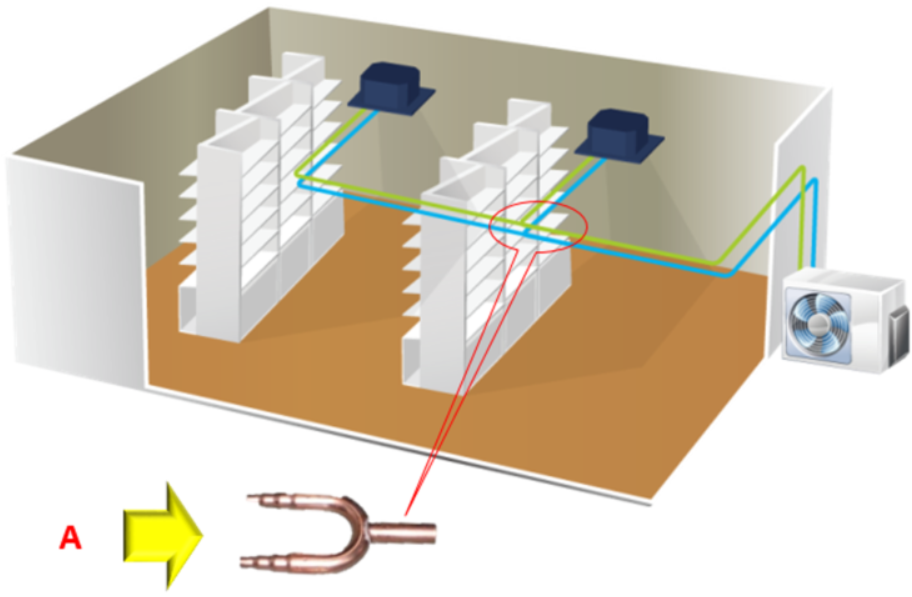 Feature difference
-New Features
Twins
Twins combination(Standard for some model)
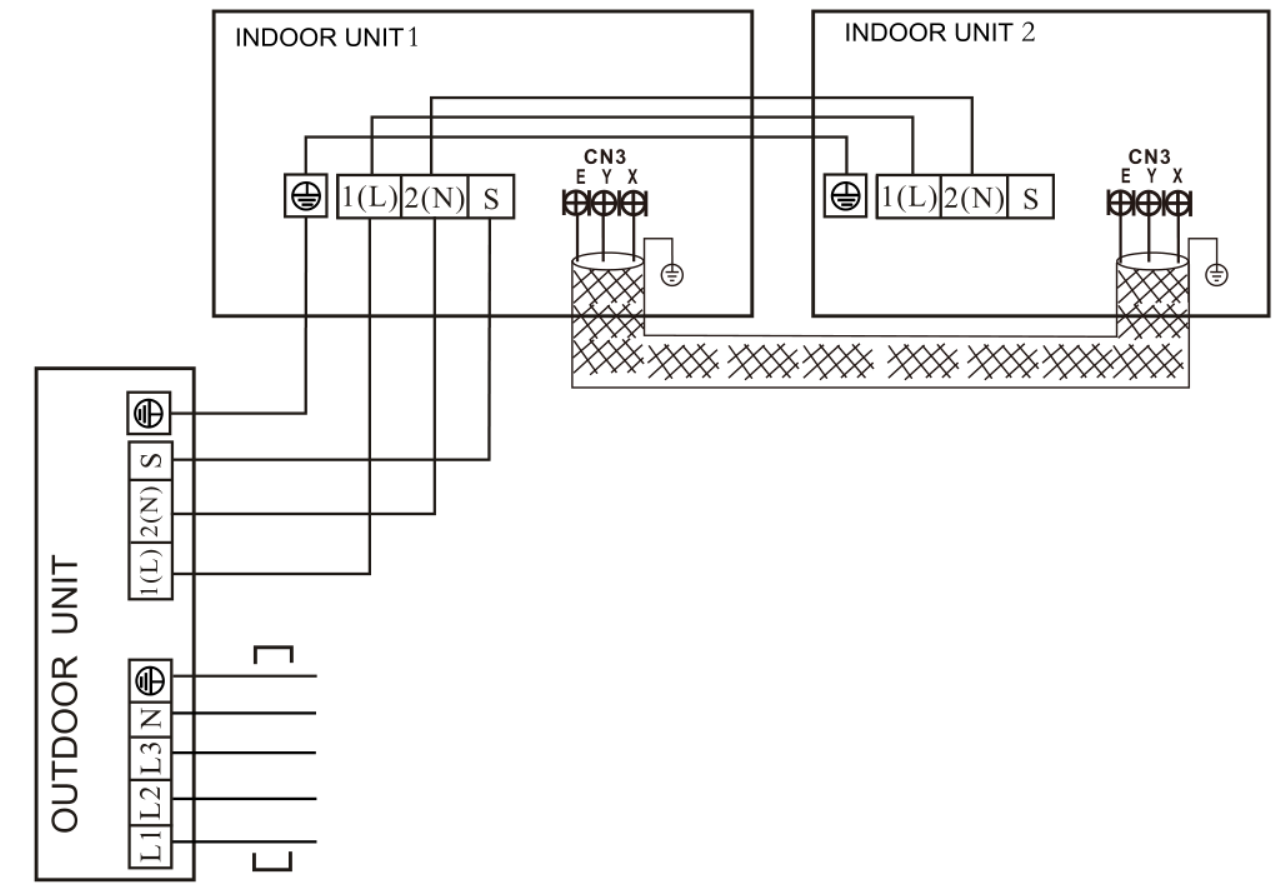 MAIN
SLAVE
with two indoor units. The indoor units can be combined in any of the different available ratings
Note, TWINS and Central controller use same terminal X/Y/E, so these two functions you can just choose one .
Feature difference
-New Features
Twins
Function combination table(include Twins)
Feature difference
-New Features
GA compressor frequency control
The frequency of traditional air conditioner has dramatic fluctuation during operation, leading to the instability of room temperature. However, air conditioners break away from this pattern with our unique GA Stepless Comfort Technology（0.6Hz for every step）. Its inverter frequency variation is so smooth that you wouldn’t notice the room temperature fluctuation (± 0.5℃) at all.
Ordinary Inverter Mode
Temperature Graph
Fmax
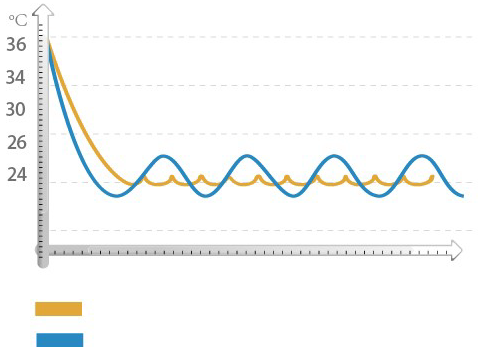 ±1℃
±0.5℃
GA Stepless Inverter Mode
Fmin
Fmax
GA Stepless Inverter Mode
Ordinary Inverter Mode
Fmin
Feature difference
-New Features
X-ECO
X-ECO mode applies to inverter model,  smart control on compressor frequency as low as 12HZ(depend on model). As a smart running mode, it limits the highest compressor frequency  and fan speed of each stage by intelligent control system.
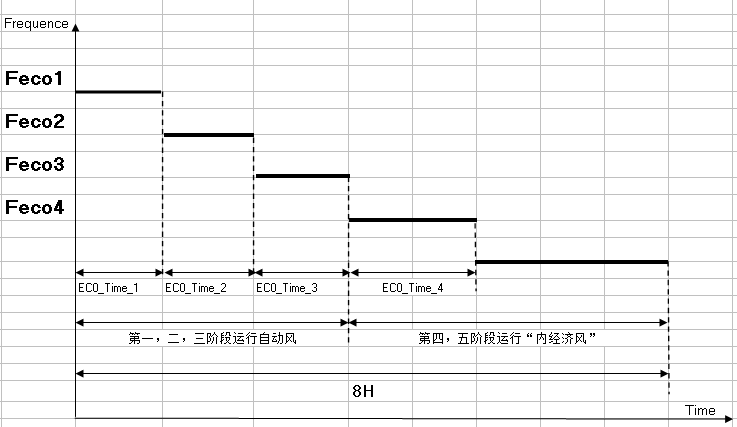 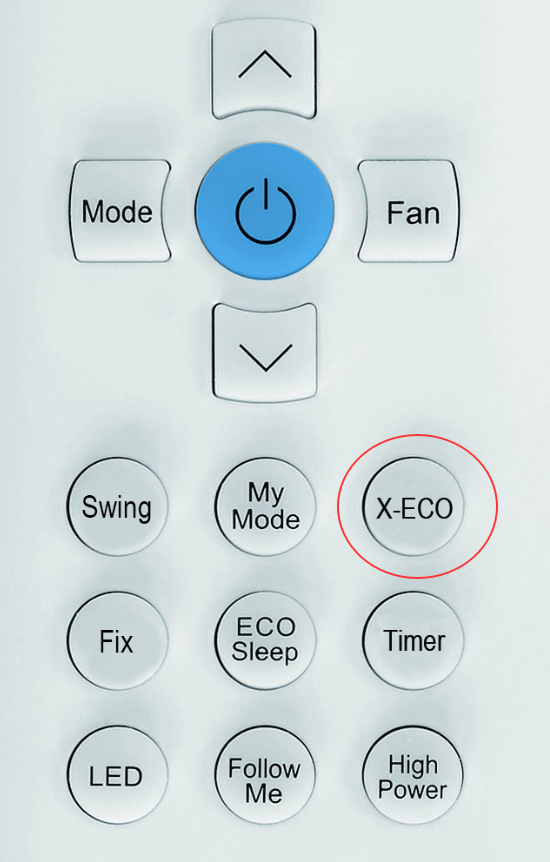 X-ECO mode could energy save.
Feature difference
-New Features
Gear
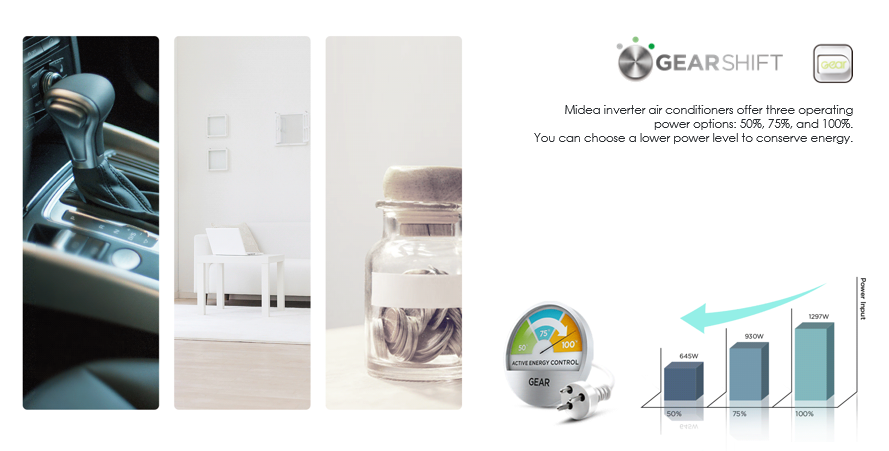 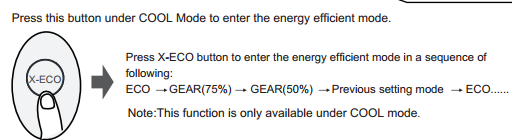 Carrier inverter air conditioners offer three operating power options: 50%, 75%, and 100%. 
You can choose a lower power level to conserve energy.
1295W
1038W
728W
A++/A+ 9k model
The end